„Bald ist Weihnachten”  eTwinning projekt
Autor: Gordana Dragušica
Škola: I. gimnazija Osijek
Ishod aktivnosti:
Učenici
predstavljaju sebe,
čestitaju Božić ,
imenuju predmete vezane uz blagdane,
stvaraju i razumiju opise blagdana i posebnih dana,
koriste sve četiri vještine njemačkoga jezika ( čitanje, slušanje, pisanje, govor),
koriste IKT alate.
Povezanost s drugim nastavnim predmetima i međupredmetnim temama:
Hrvatski jezik, Geografija, Informatika, Likovna umjetnost
MPT:
Osobni i socijalni razvoj  
Učiti kako učiti
IKT
Zdravlje
Građanski odgoj i obrazovanje
Projektni partneriHrvatska, Poljska, Njemačka, Portugal
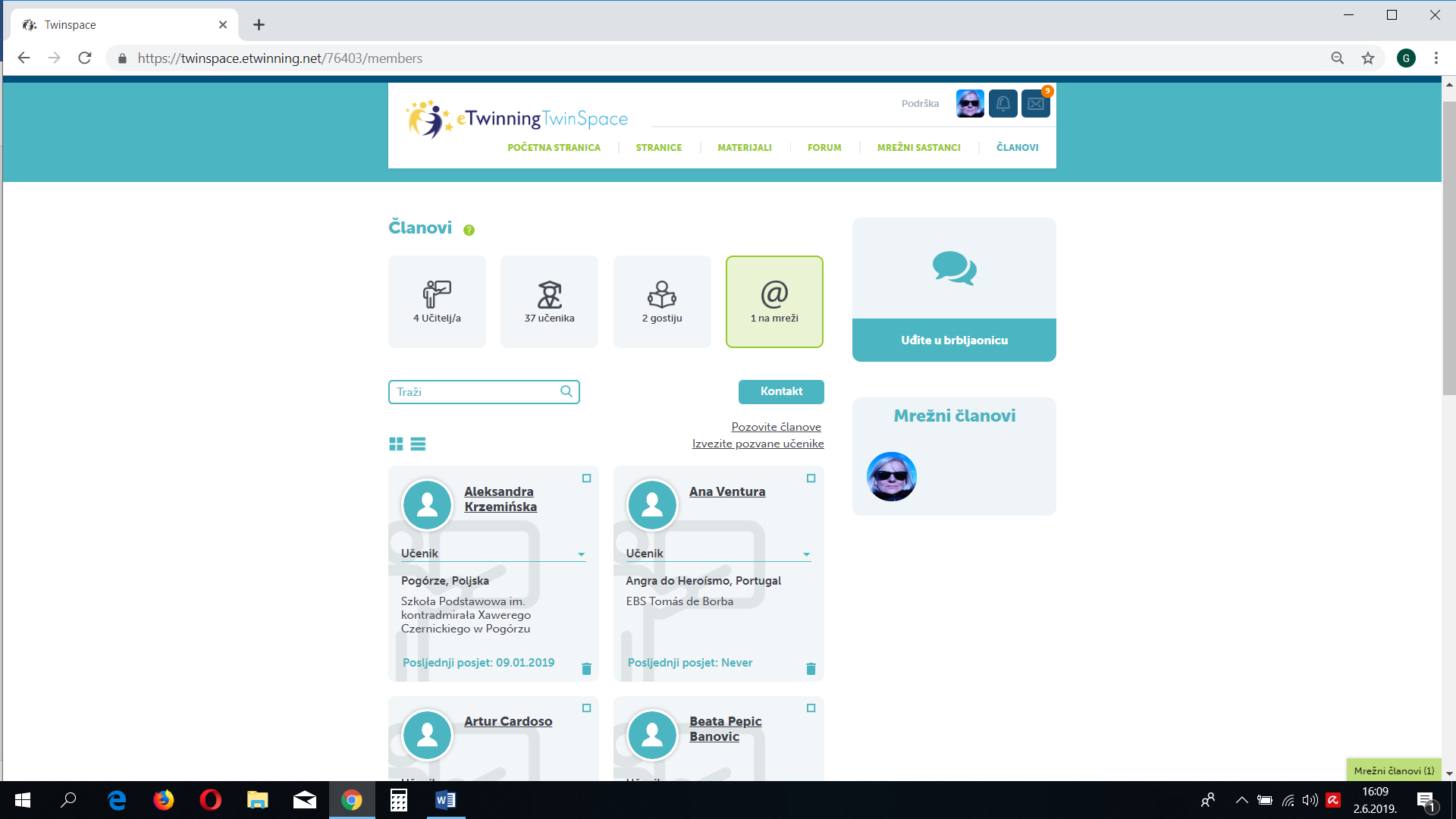 Raspored aktivnosti
Opis aktivnosti
https://twinspace.etwinning.net/76403/home
https://quizlet.com/_5t6cqa
https://padlet.com/I_Za/e4u7m7g977ql
Božićne čestitke
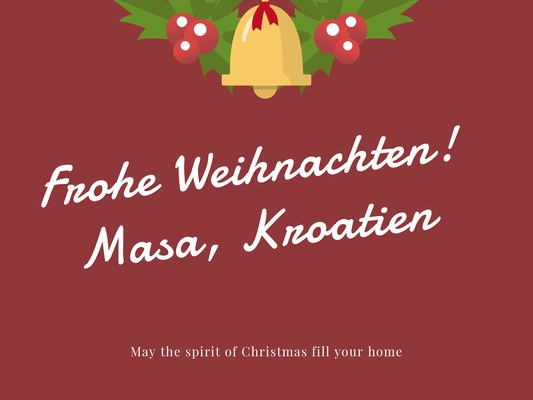 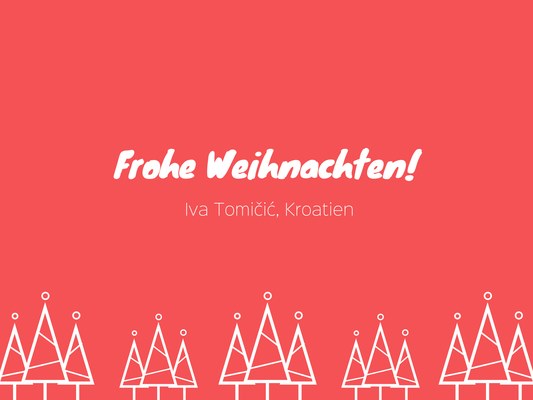 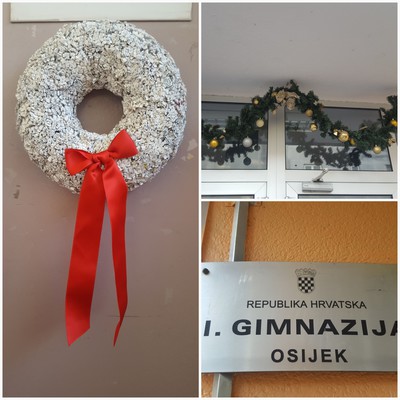 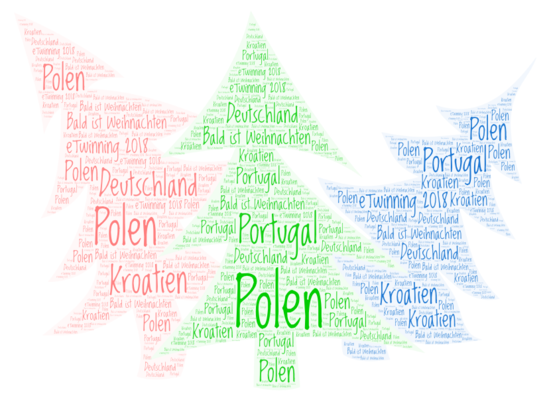 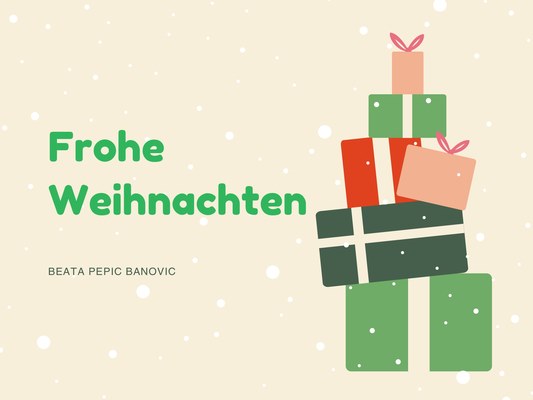 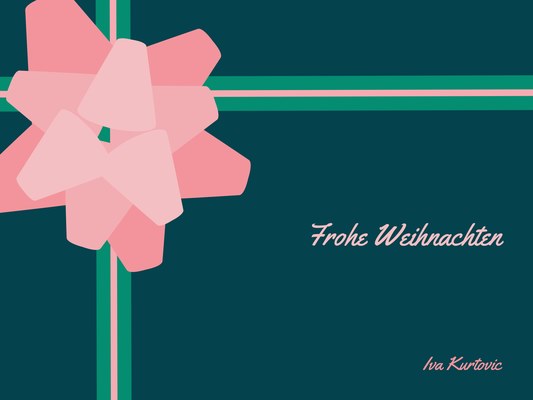 Korišteni digitalni alati s poveznicom za uradak
Twinspace – online platforma za komunikaciju, suradnju i razvijanje projekata
https://twinspace.etwinning.net/76403/home 
Padlet - online alat namijenjen suradnji. Alat se koristi kao “prazan papir”, tj. online zid. https://padlet.com/I_Za/e4u7m7g977ql 
Sway – Office 365 alat za izradu interaktivnog mrežnog platna 
https://sway.office.com/0NCUJUGMLsSD3Syd?ref=email
Quizlet – alat za vrednovanje 
https://quizlet.com/_5t6cqa 
StoryboardThat – alat za digitalno pripovijedanje
https://www.storyboardthat.com/hr
Vrednovanje
Pristupi vrednovanju
Vrednovanje za učenje
Vrednovanje kao učenje (samovrednovanje i vršnjačko vrednovanje)
Metode vrednovanja
Check liste
Kviz
Anegdotske bilješke
Portfolio, Dnevnik rada
Posteri
Pitanja radi provjere razumijevanja
Grafički organizatori znanja
Refleksija na provedenu aktivnost
Preporuke
Pridružiti se eTwinningu 
dostupan na 28 jezika
suradnja među školama u Europi
osmišljavanje  vlastitih projekata
galerija s primjerima gotovih projekata za korištenje
stručno usavršavanje (online i on-site PDW-radionice profesionalnoga razvoja za eTwinnere)